Итоговая беседа на тему: «Экскурсии по городу Сланцы».
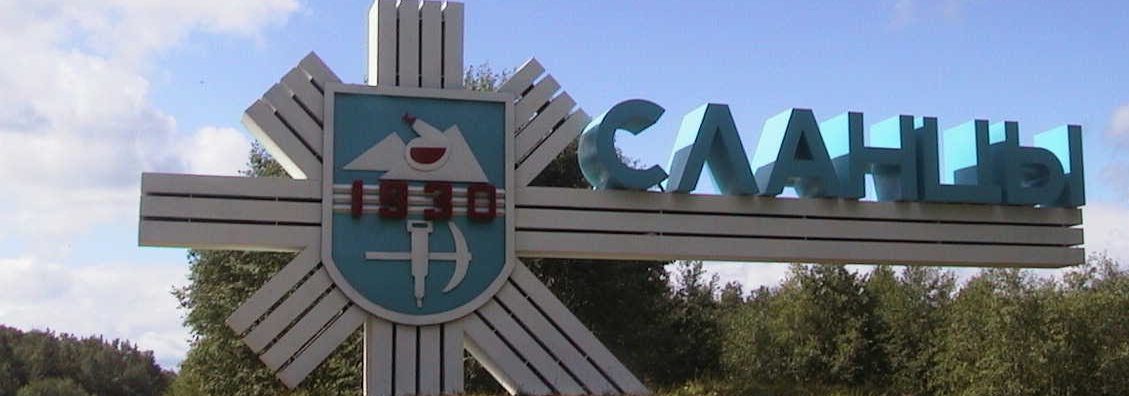 Подготовила:
Воспитатель: Баринова Е.А.
Цель:1.Развитие познавательных способностей и навыков, расширение и углубление  предметных и метапредметных знаний.2. Осуществление комплексного подхода к воспитанию в духе патриотизма, приобщение дошкольников к истории и культуре родного города, местным достопримечательностям, воспитание любви и привязанности к родному краю.
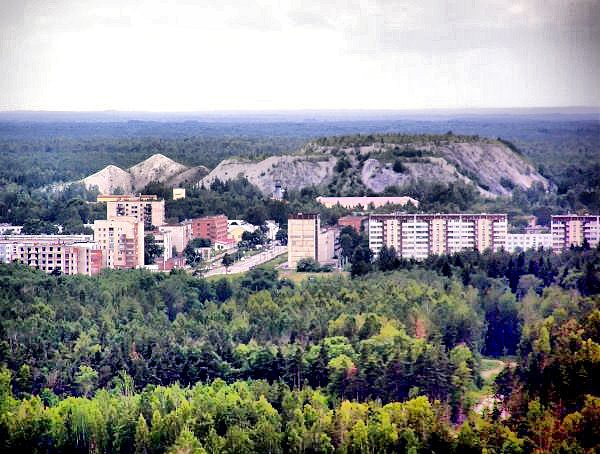 Макет г.Сланцы
Закрепляем знания  истории г. Сланцы и улиц.
В 1941 г. все было разрушено, уцелела только улица Кирова.
МФЦ Мои документы Сланцевского района. СберБанк.
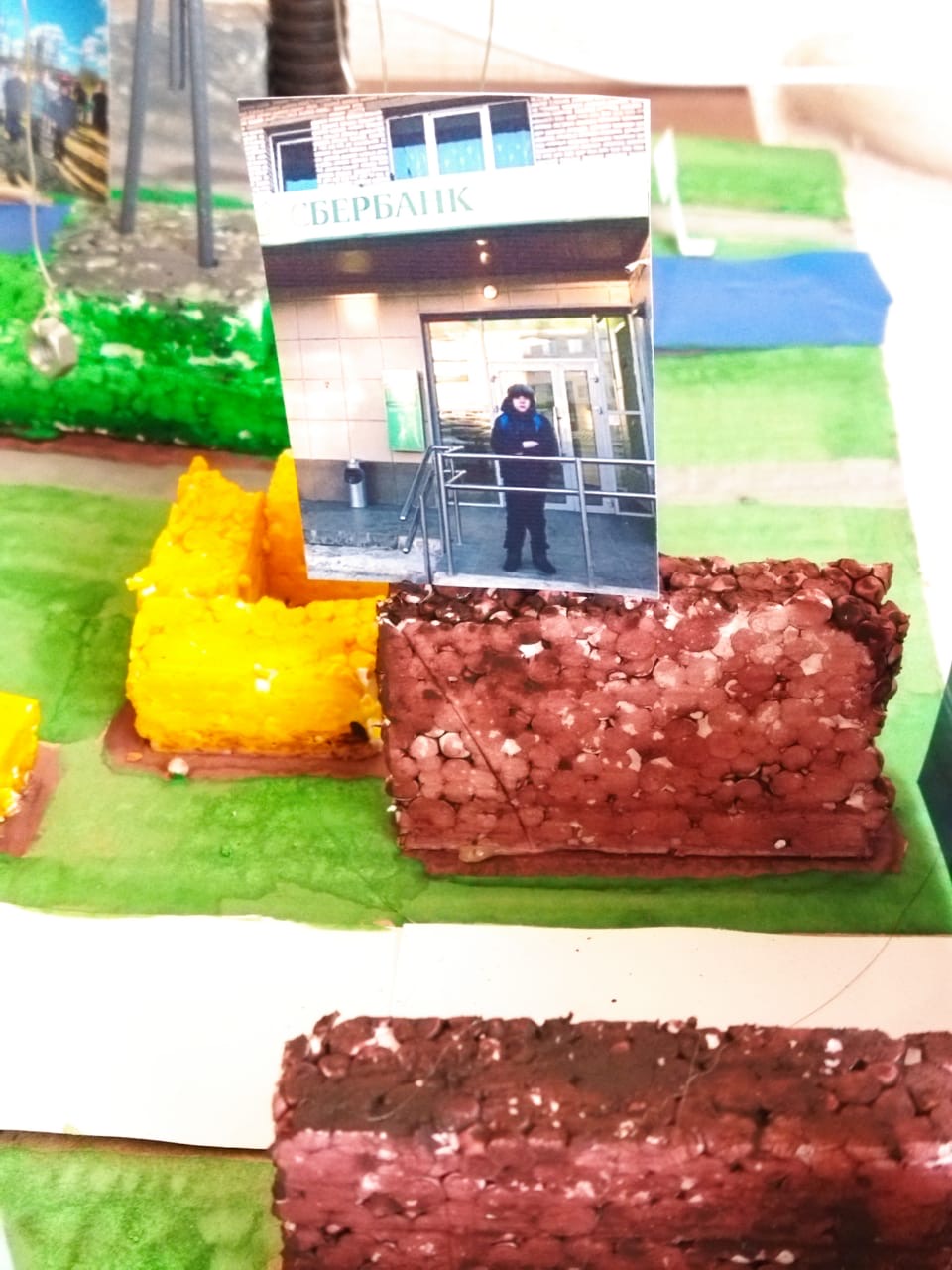 Администрация муниципального образования Сланцевский муниципальный район Ленинградской области
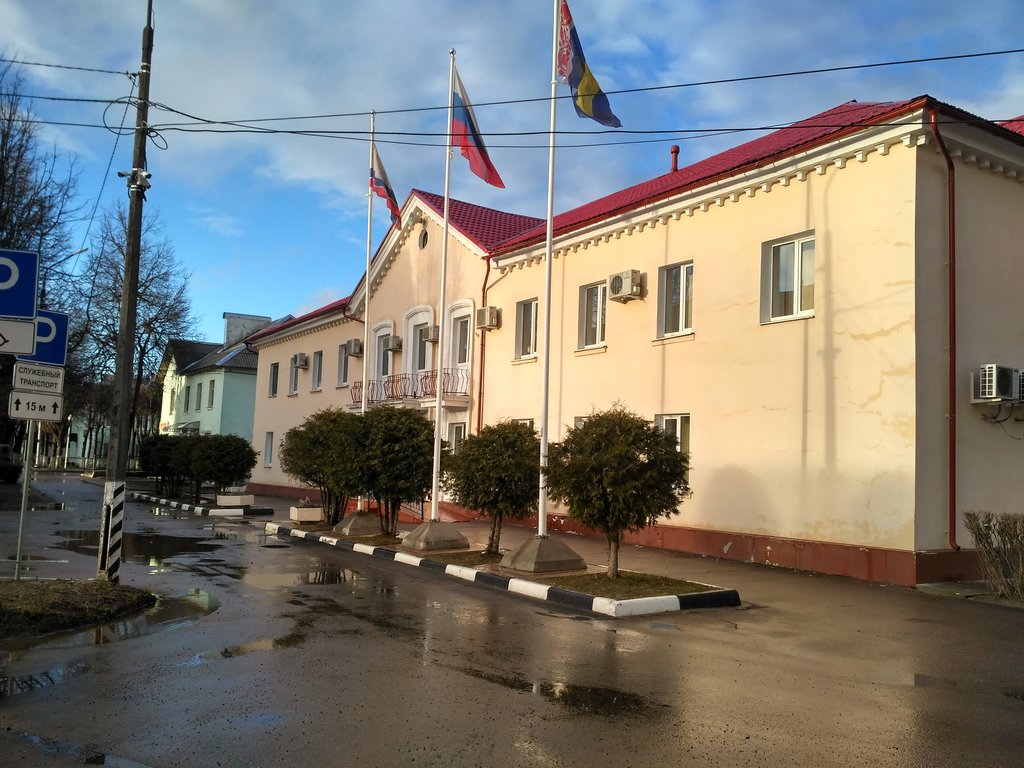 Сланцевский Историко-краеведческий Музей.
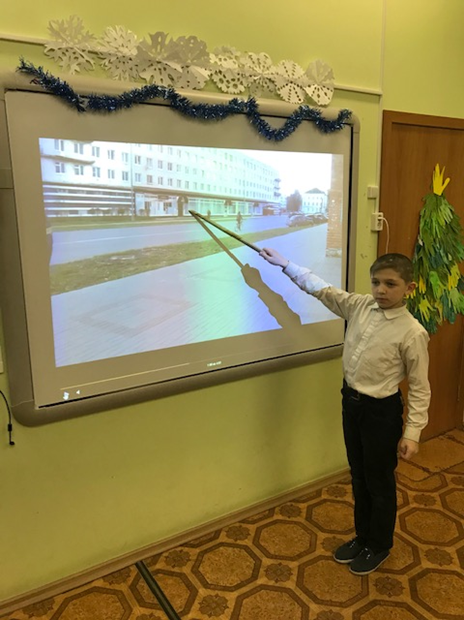 Сланцевская Межрайонная Больница.
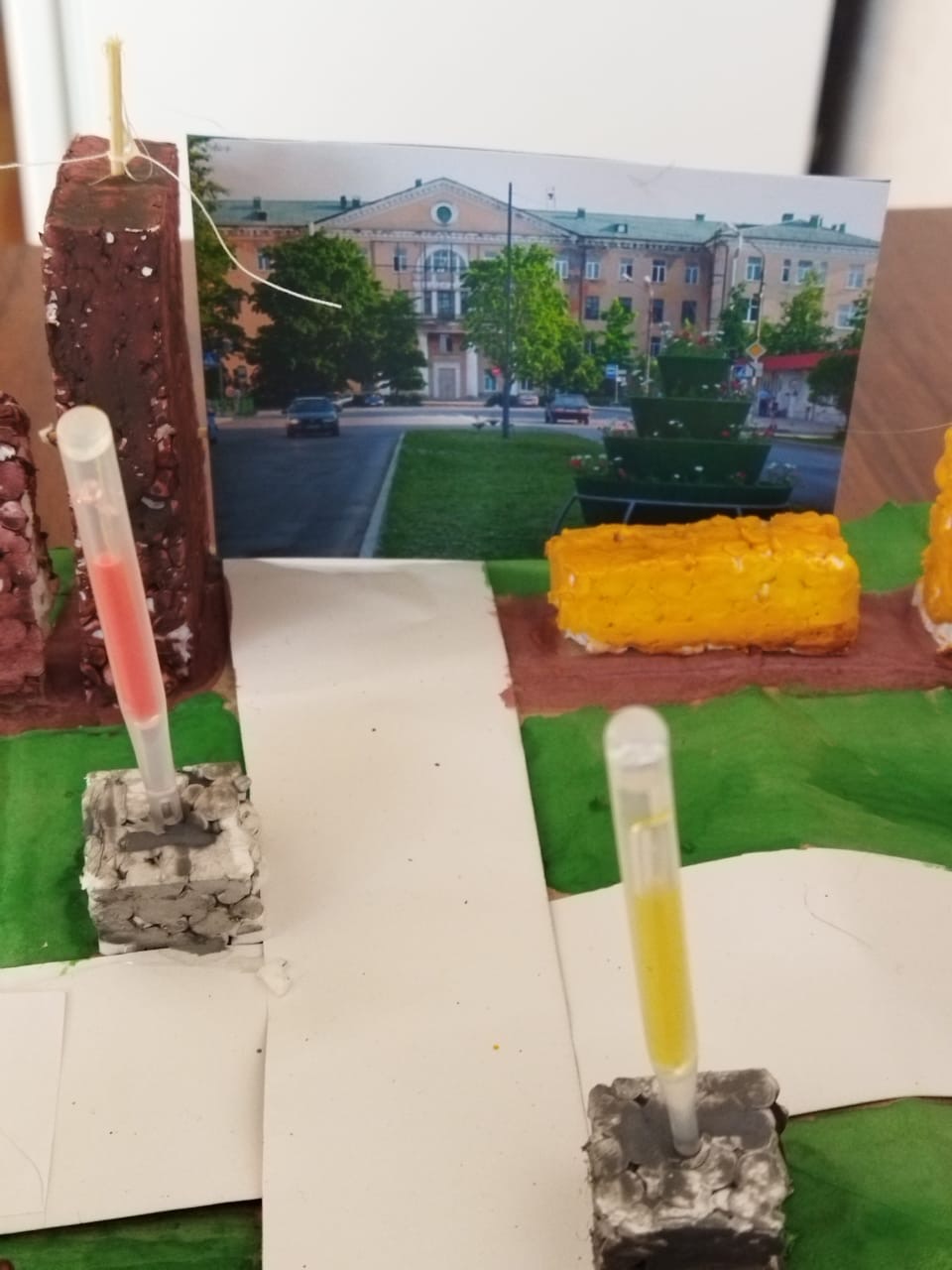 Парк Культуры и Отдыха г. Сланцы
Наша итоговая работа: Макет города Сланцы- изучение главных улиц.
Спасибо!